Лекция 7:
Сохранение импульса и момента импульса
1
R

r

X
Пример 4.2. (Задача о «послушной катушке») На горизонтальной поверхности лежит катушка с намотанной на неё нитью. За нитку тянут с силой F под углом  и  катушка катится по поверхности без проскальзывания. Найти ускорение центра масс катушки. Величины  F, m, IZ , α, R и  r  считать заданными.
Если  проскальзывание:
(                            )
>
<
=
ax
??
Д.З.: Выяснить условие отсутствия проскальзывания?
(              )
"Послушная катушка"
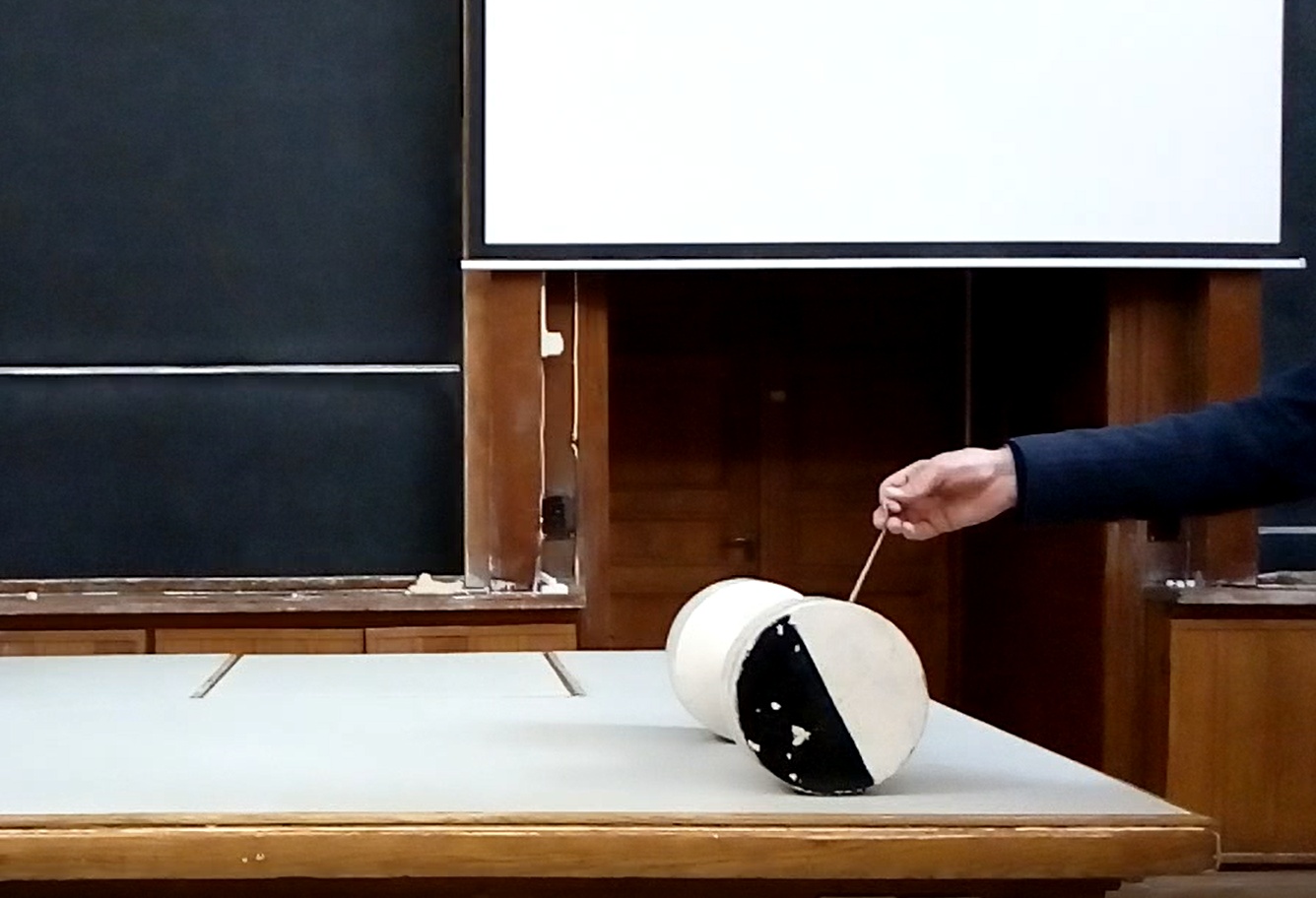 3
∆m1
∆mi
∆m2
Рис. 4.3
§ 5. Законы сохранения в механике
5.1. Закон сохранения импульса
ИСО:



”опять” суммируем:
4
Сумма  справа:
Сумма слева:
Итог:
Как и для М.Т. !
Закон сохранения импульса:
 Если сумма всех внешних  сил, действующих на тела системы равна нулю,
     то импульс системы  не меняется с течением времени (т.е. сохраняется)
,  то
Если
5
“до”
“после”
t
t + dt
dm
m
Союз
Рис. 5.1
Замечания:
… ?
1) “замкнутые”/ “изолированные”

2) ИСО  !!

3)

4)
- любые !
5.2. Реактивное движение. Уравнение Мещерского
,  то
Если
6
скорость выброса продуктов сгорания  топлива
относительно ракеты
… ?
(темп  расхода  топлива)
“реактивная сила”
5.3. Закон сохранения момента импульса
( “уравнение моментов”)
 Если  сумма моментов всех  внешних сил, действующих на тела системы равна нулю, то момент импульса системы  не меняется с течением времени (т.е. сохраняется)
,  то
Если
Аналогично и для проекций :
7

Пример 5.2. “Маятник Пешехонова”
(демонстрация)
Пример 5.1. “Скамья Жуковского”
(демонстрация)
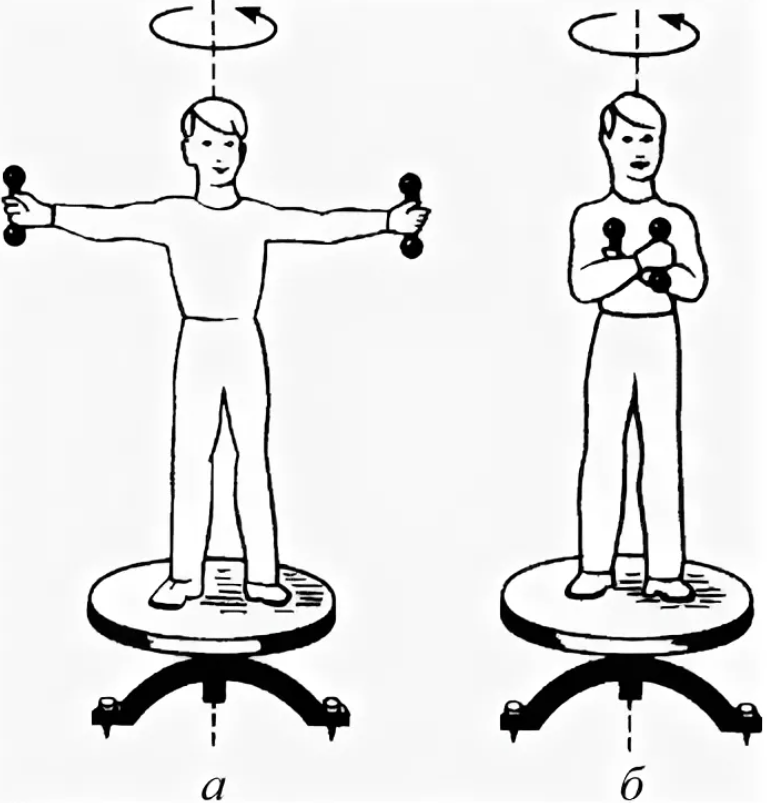 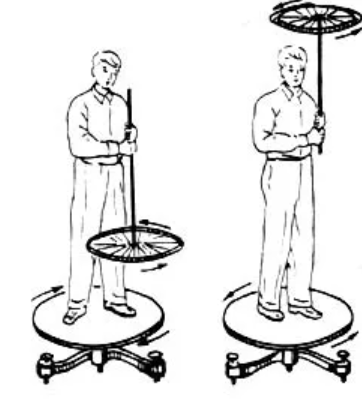 Доска 6
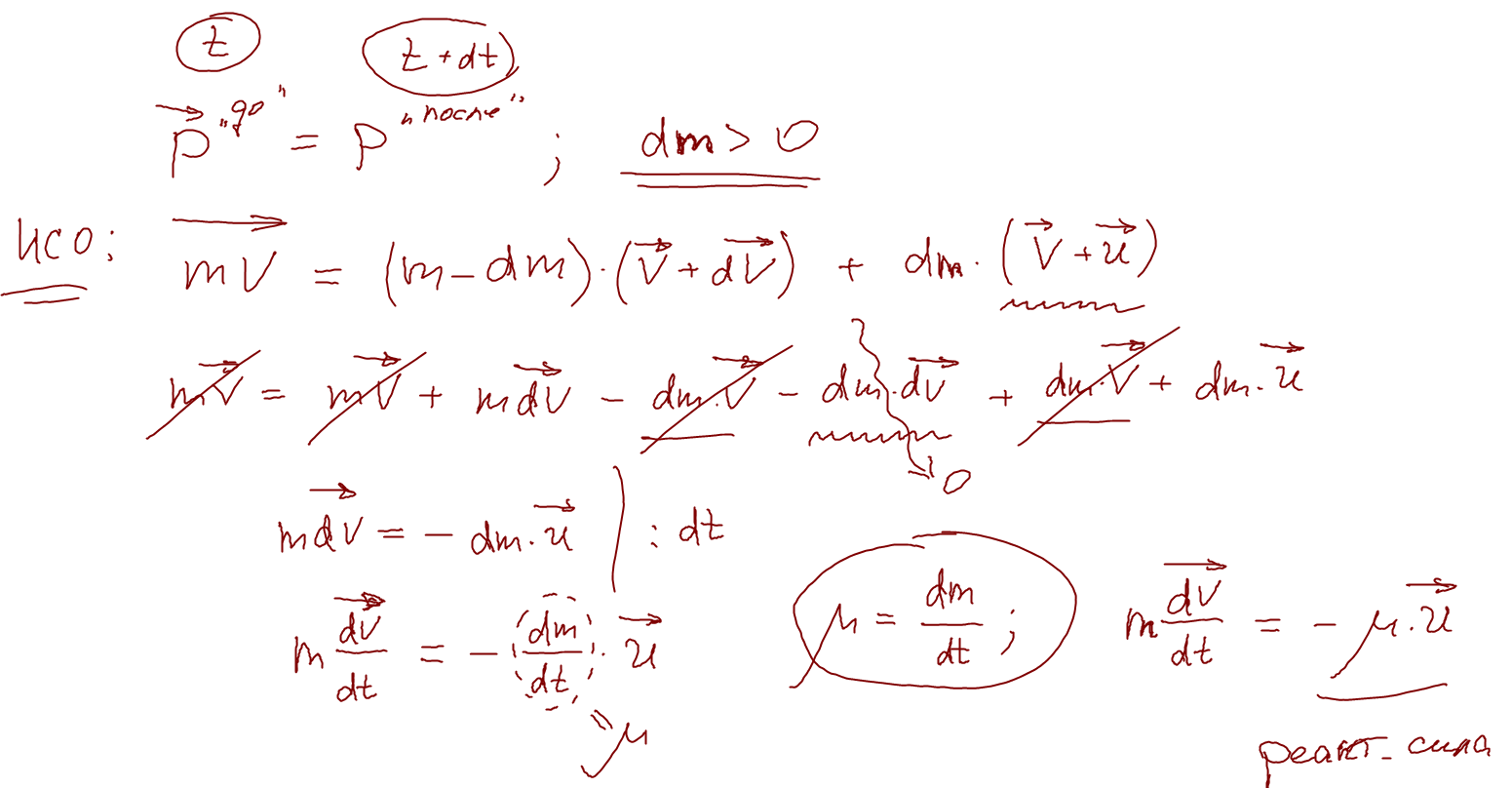 9